Doctoral Thesis  Outline Plan & Implementation
Doctor of Education
4 YEAR PLAN
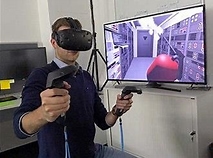 virtual  reality ANDMEntal health
I want to undertake this research because I was helped by virtual reality myself in a remarkable way. After three years of suffering from anxiety issues ,after only a few days of using a virtual reality headset , my acute anxiety had gone!  There is no available treatment centres in my area , after suitable accredited virtual reality training , I would like to open a clinic to help other people like myself. The patient would be asked if they would like to take part in research , and the standard NHS questionnaire (PHQ-9) would be used before treatment and after treatment. This data would be subject to statistical analysis and be the basis of the doctoral thesis. Furthermore patterns will be looked for to propose a possible psychological mechanism for virtual reality therapy. I would also want to train to a high level to become expert in virtual reality therapy treatments and understanding the mechanism. Also, I would like to attend international conferences to share my findings with colleagues around the world. In the future I  would also like to educate the general public and interested parties in my research findings.
Why do it?
What is virtual Reality therapy?
Patient wears a Virtual Reality Headset and is exposed to scenarios that cause anxiety in their normal everyday life, Repeated exposure to these scenarios desensitizes the brain to the anxiety causing trigger.
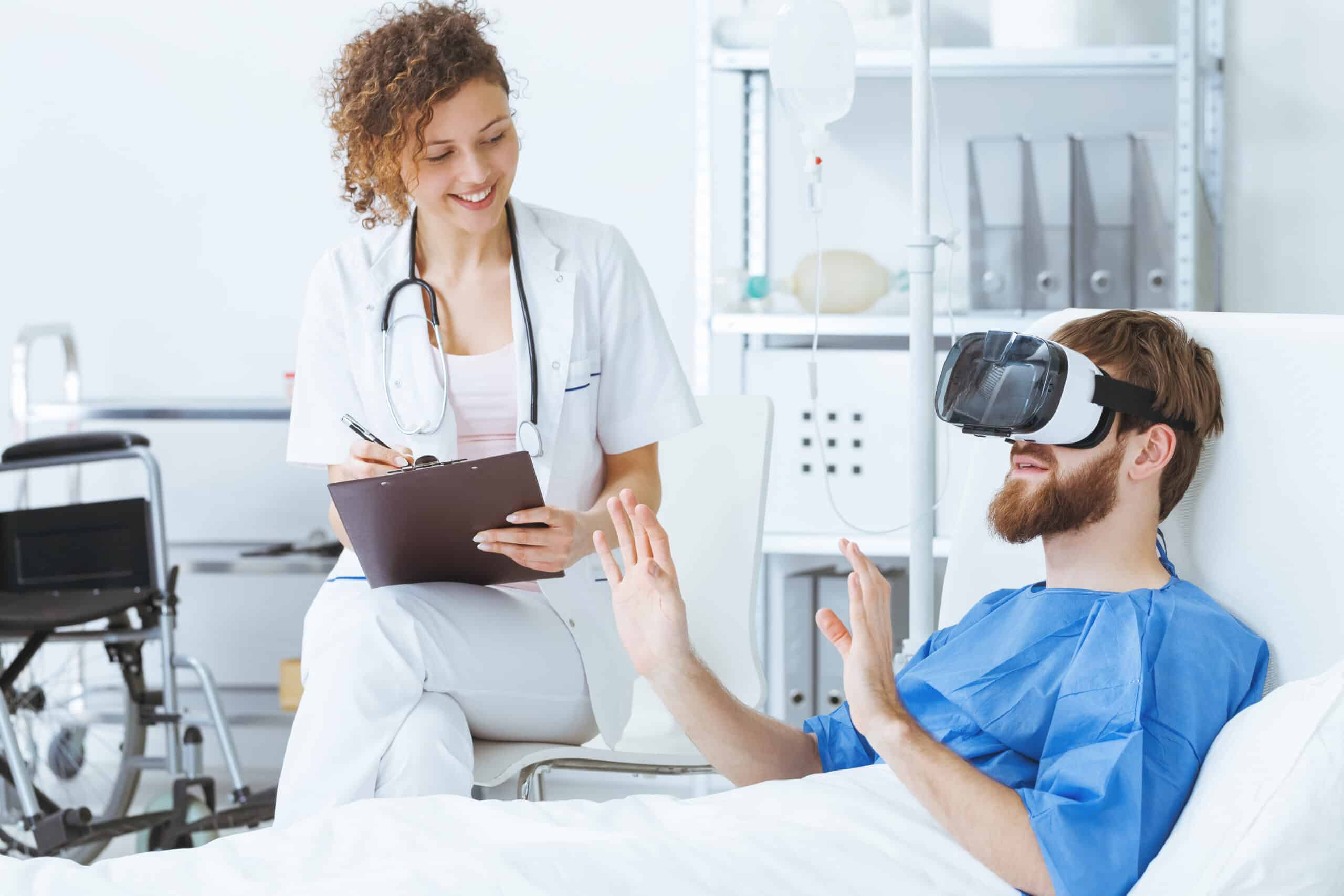 4
VIRTUAL REALITY THERAPY TRAINING                                                                                                     

OPEN  VIRTUAL REALITY THERAPY CLINIC CHESTER 2026

ACCREDITED HOMEOPATH   & MEMBER OF THE FEDERATION OF HOLISTIC THERAPISTS 
COLLECT PATIENT QUESTIONNAIRE USING NHS FORM  PHQ-9  
Patient Health Questionnaire (PHQ-9)  
THIS DATA FROM PHQ-9 WILL FORM THE BASIS OF THE RESEARCH


INTERNATIONAL  VIRTUAL REALITY  THERAPY  CONFERENCES  2026
Year 1
5
Year 2
VIRTUAL REALITY EDUCATIONAL TALKS t.
The access to  VR Therapy  amongst the target population i.e. those suffering from mental health problems, is not well known.
The way to overcome this is to give presentations to NHS trusts to “spread the word”
Secondly , this can be also be widened to the general population as 1 in 5 people suffer from mental health problems most people know someone suffering in this way,
6
Year 3
VISITS TO VR THERAPY CLINICS
VISITS TO UNIVERSITIES
UNDERTAKING VR THERAPY RESEARCH
OPEN TRIAL OF VR THERAPY TO VOLUNTEERS
REPORT FINDINGS TO BE INCLUDED IN THESIS
7
Which disorders are being treated by vr?
8
Dr Nicole Gibran Washington
9
Depression vr therapy
10
arachnophobia
11
Vr therapy for treating Parkinson’s
12
Vr therapY  treatment for Alzheimer’s
13
Post traumatic stress disorder
14
£4 million project to make VR treatments available to NHS mental health services - Oxford Health NHS Foundation Trust
NHS Clinical trials of virtual reality for anxiety
15